Geschichte in fünfDer Amerikanische BürgerkriegVon der Sklavenbefreiung bis zur Kapitulation des Südens(1863 – 1865 / Teil 2 von 2)
Überblick
Die Beteiligten:
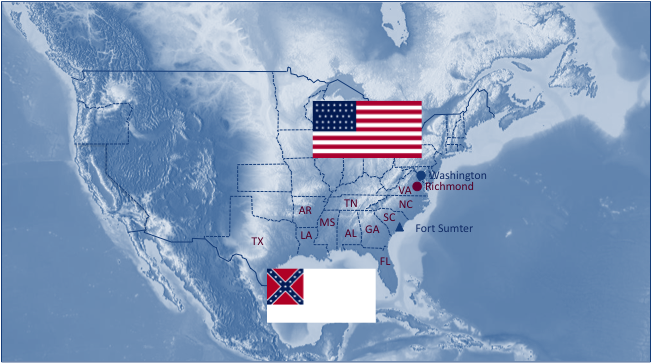 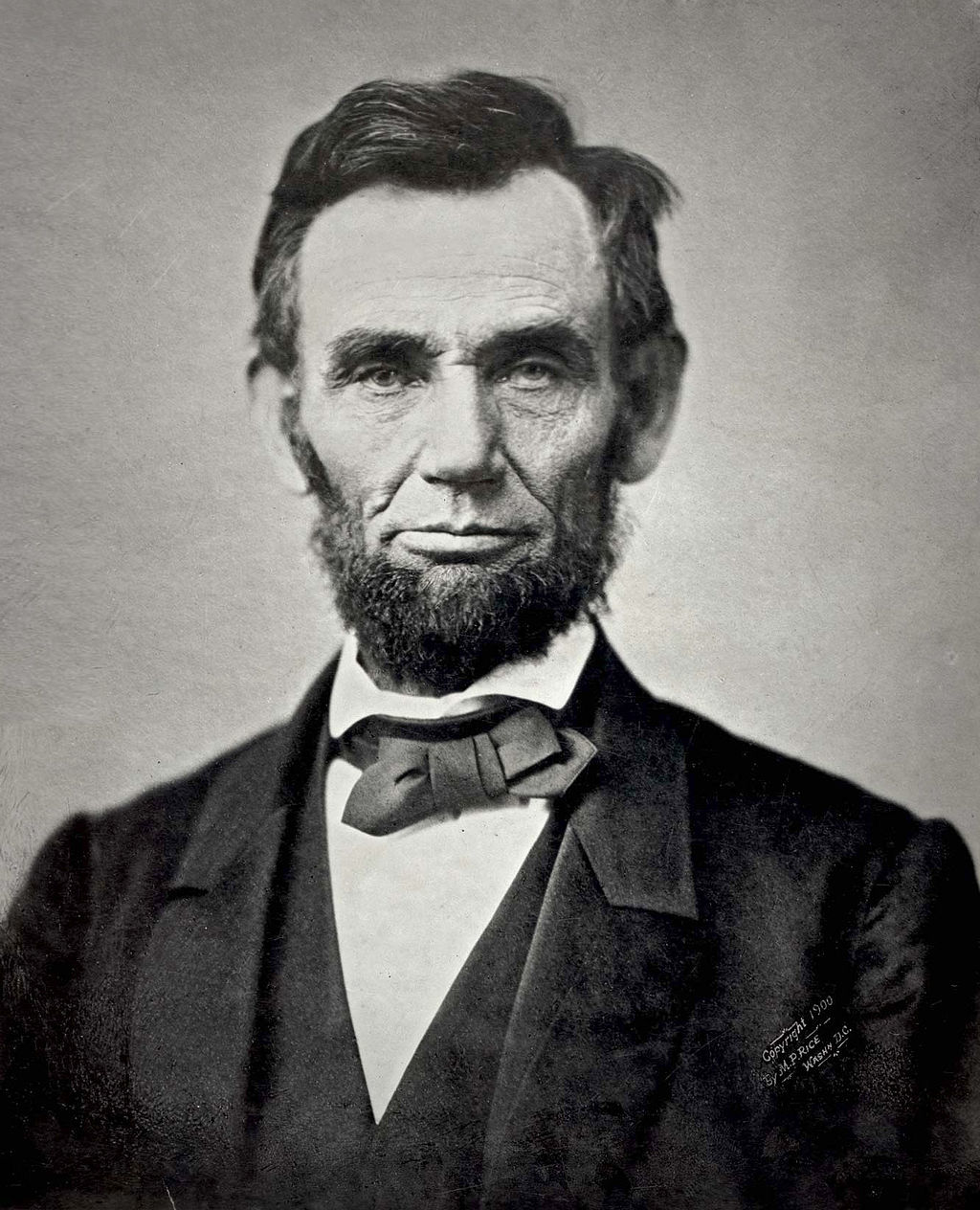 Abraham Lincoln
(1809 – 1865)
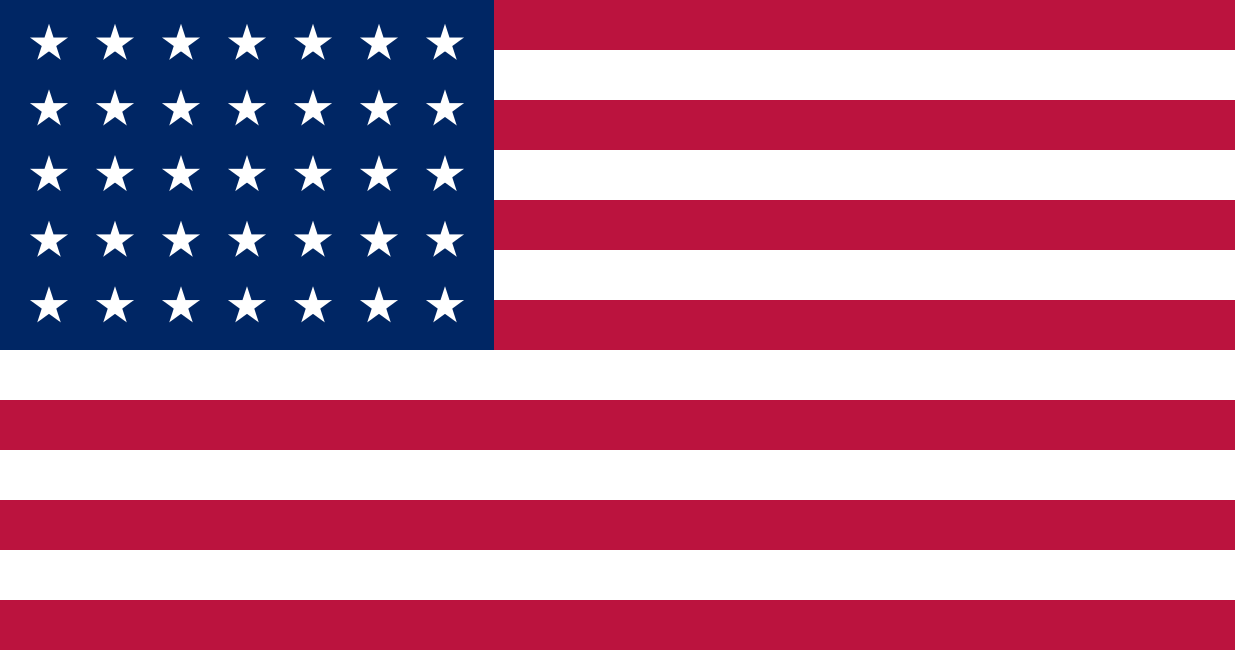 Vereinigte Staaten von Amerika
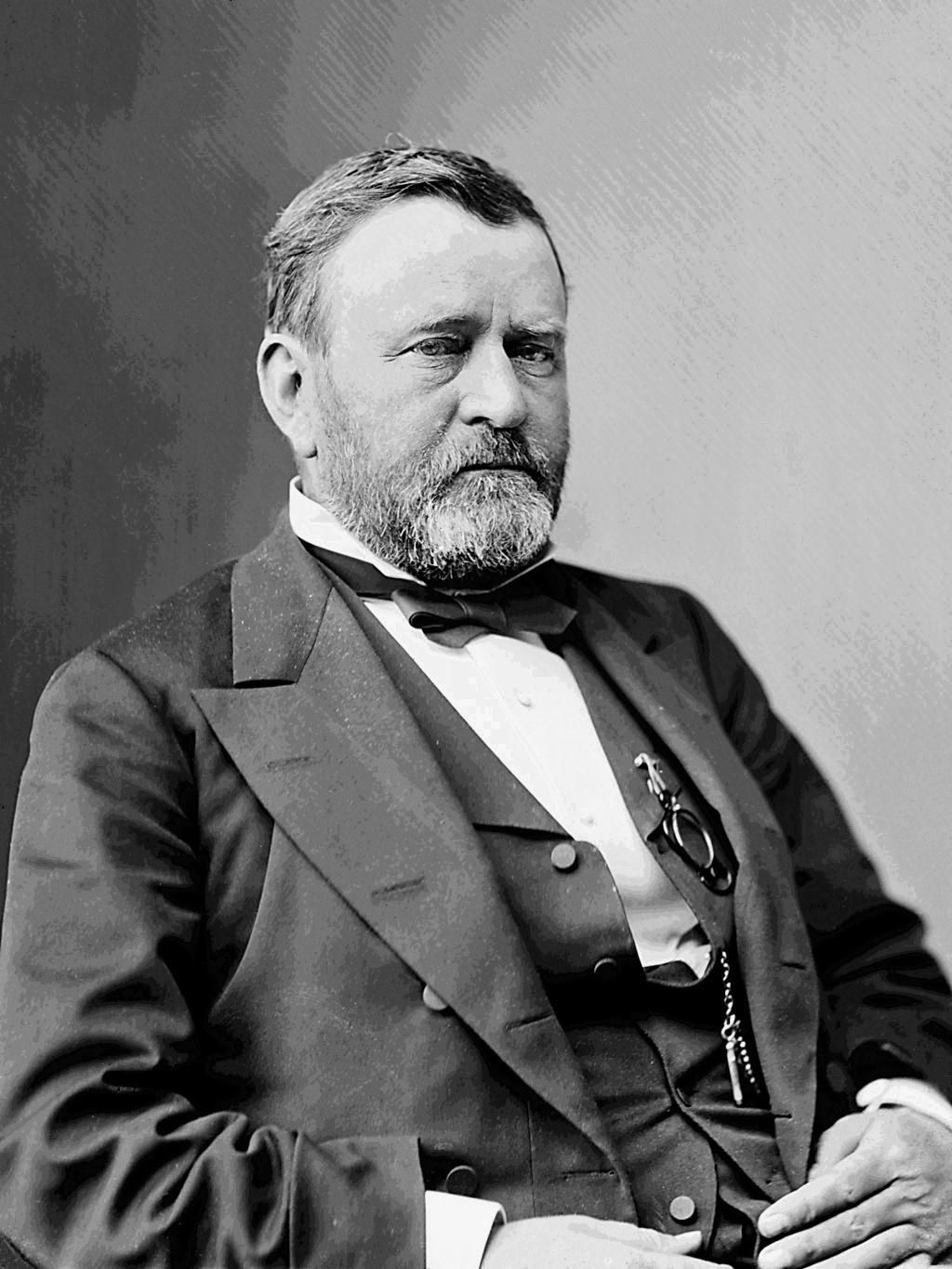 Ulysses S. Grant
(1822 – 1885)
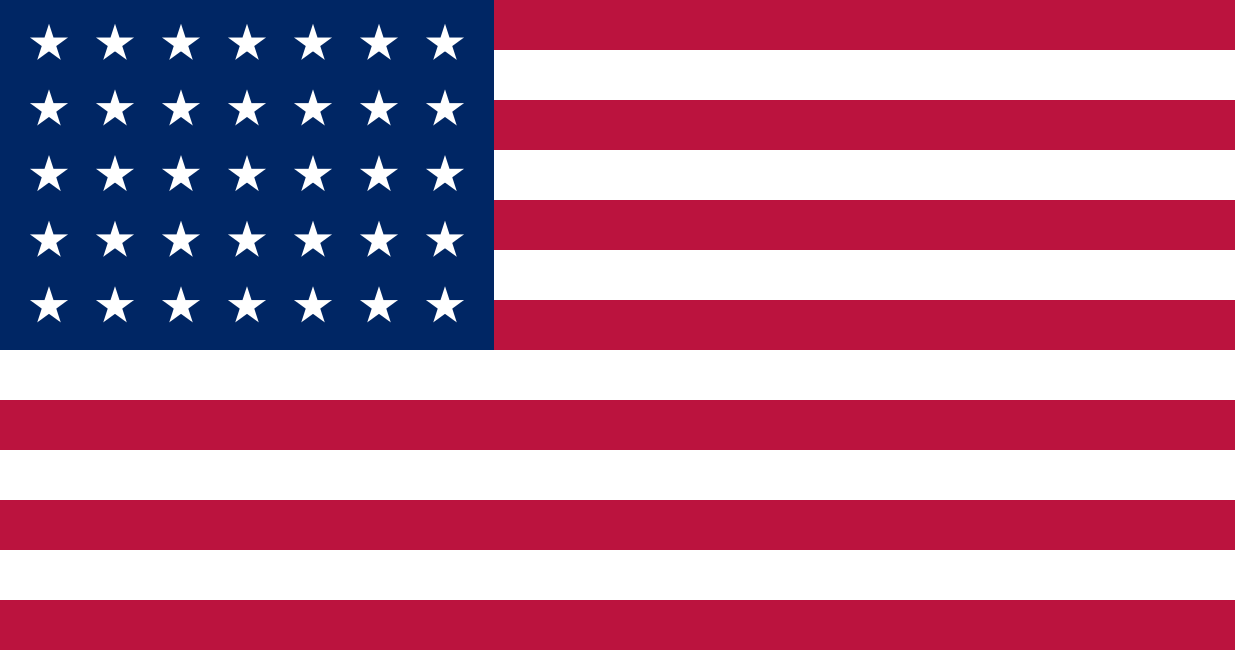 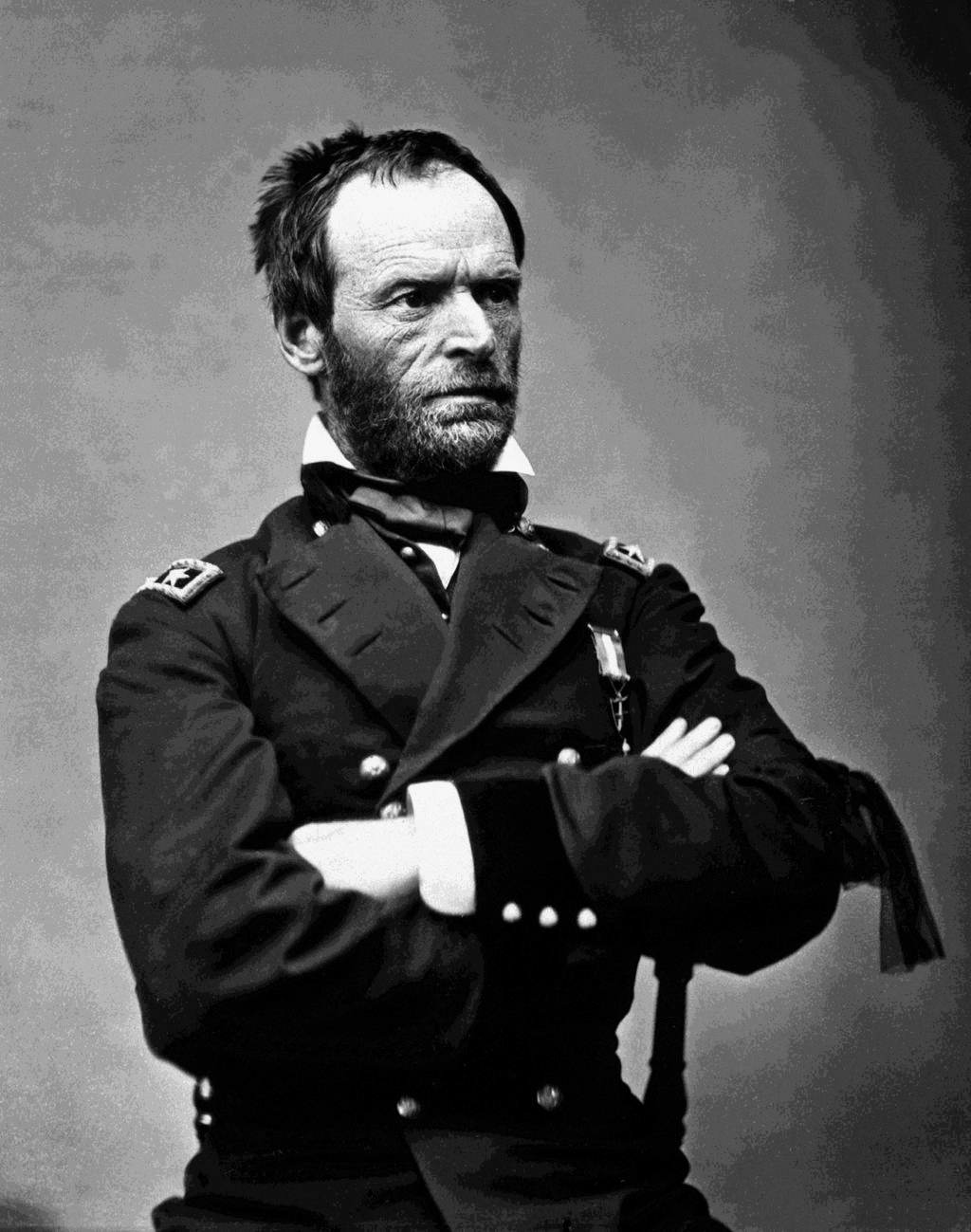 William T. Sherman
(1820 – 1891)
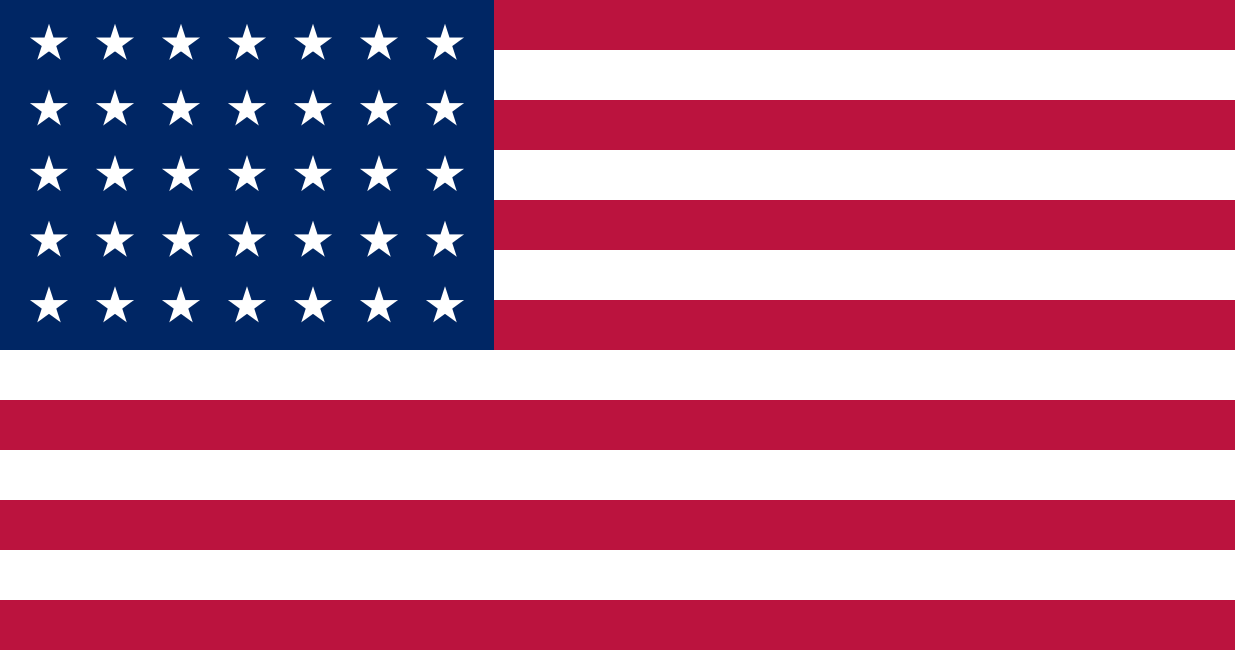 Konföderierte Staaten von Amerika
Jefferson Davis
(1807 – 1889)
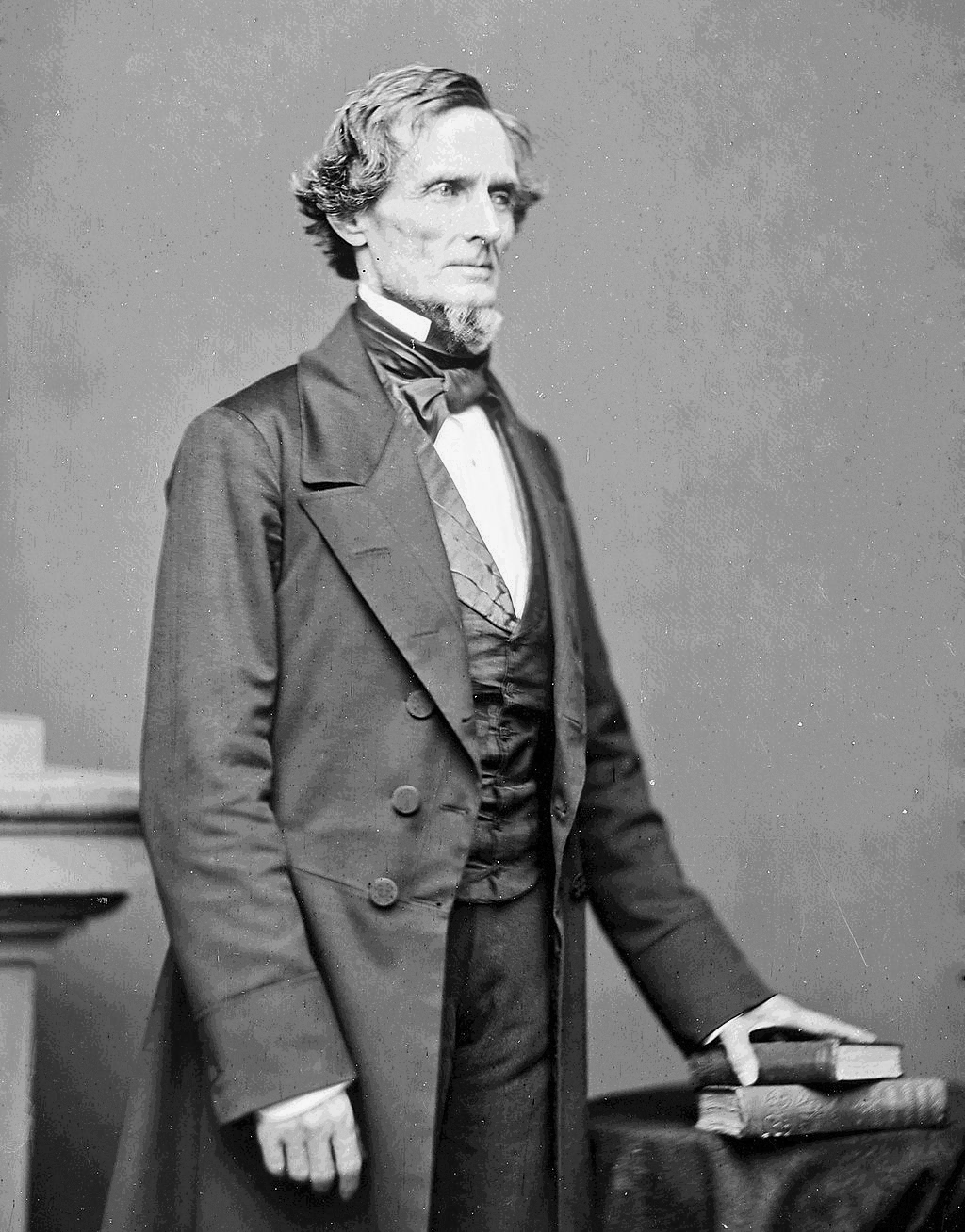 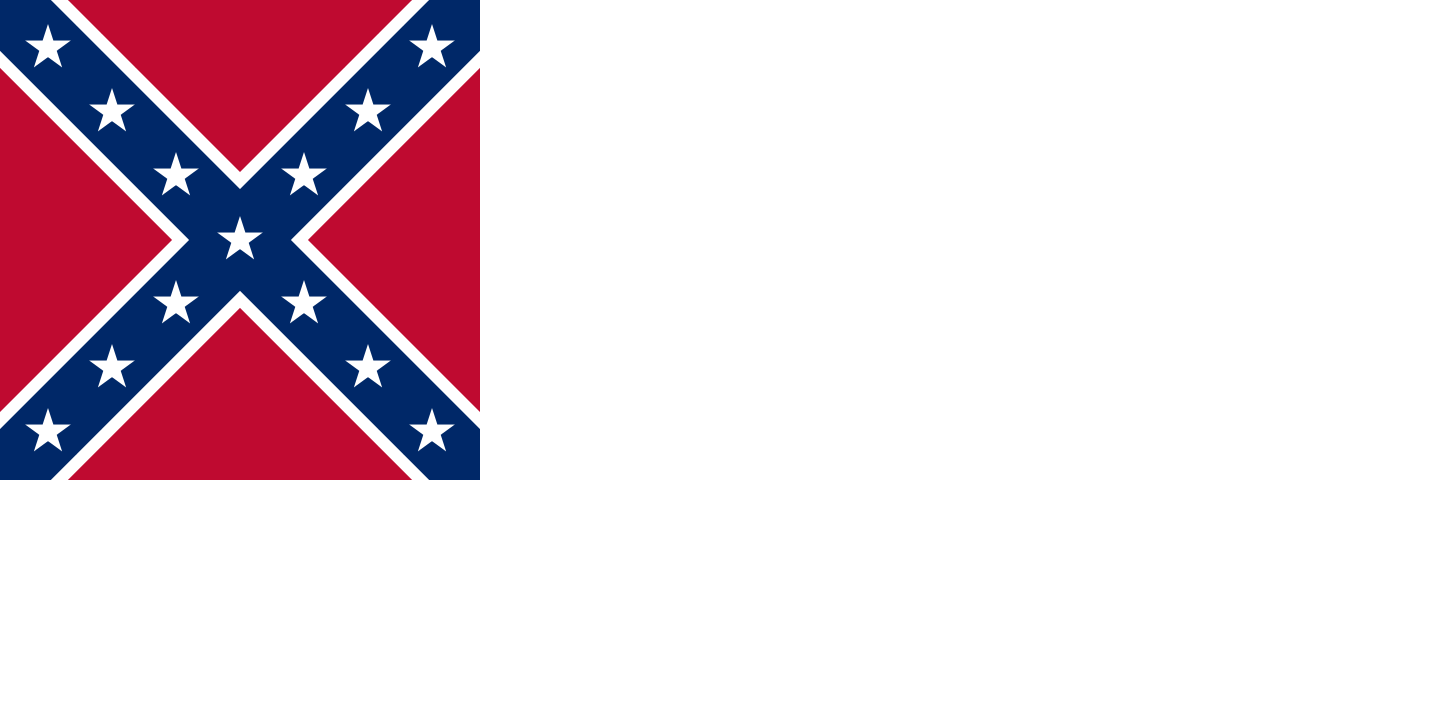 Datum
01. Jan. 1863 – 09. Mai 1865
Ort
Nordamerika
Beginn
Emanzipationserklärung tritt in Kraft (Aufhebung der Sklaverei in den Südstaaten)
Ende
US-Präsident Johnson erklärt den Krieg für beendet
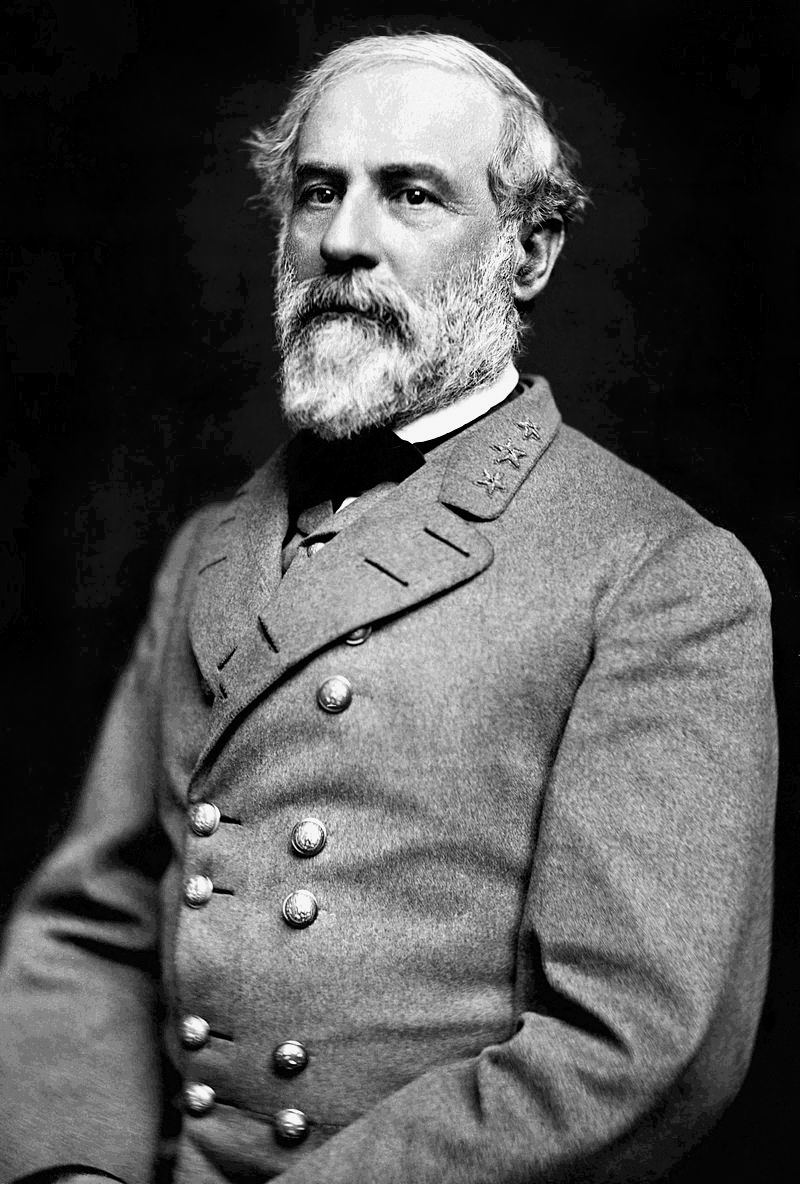 Robert E. Lee
(1807 – 1870)
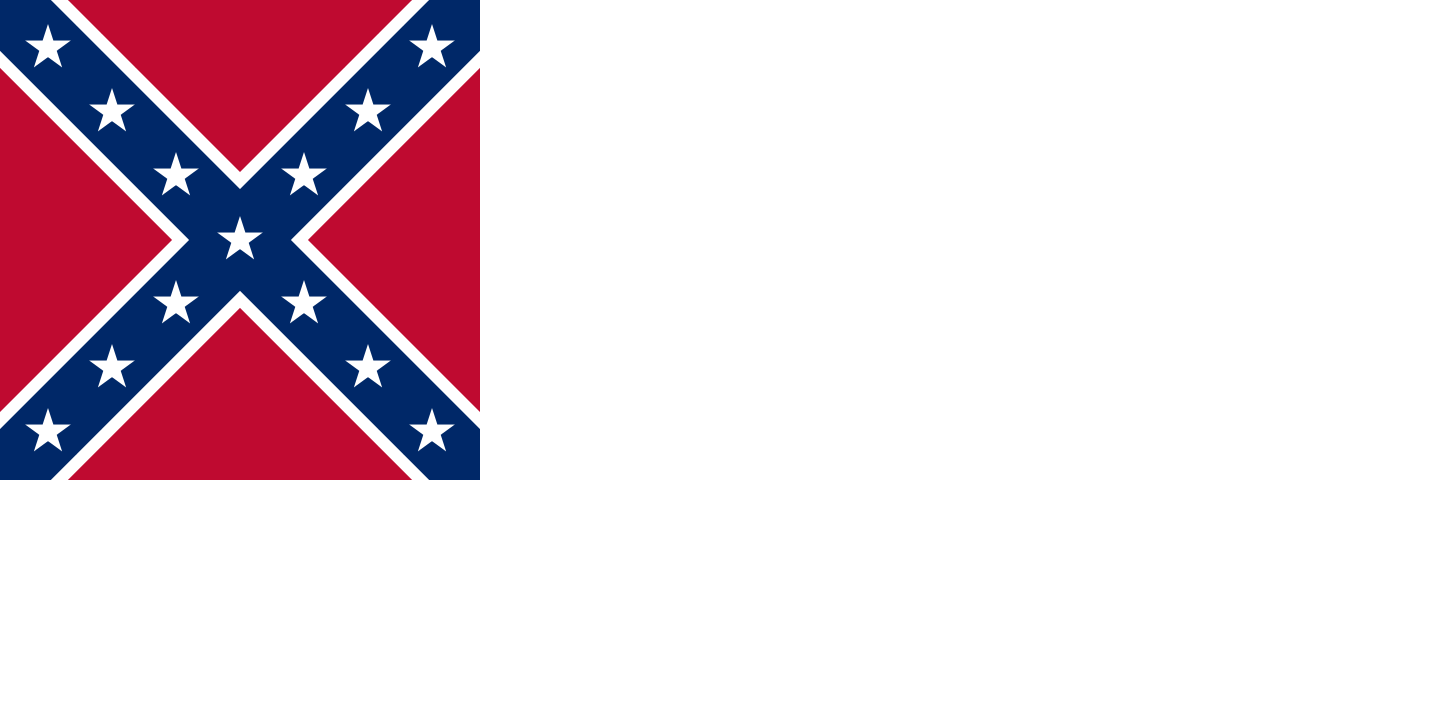 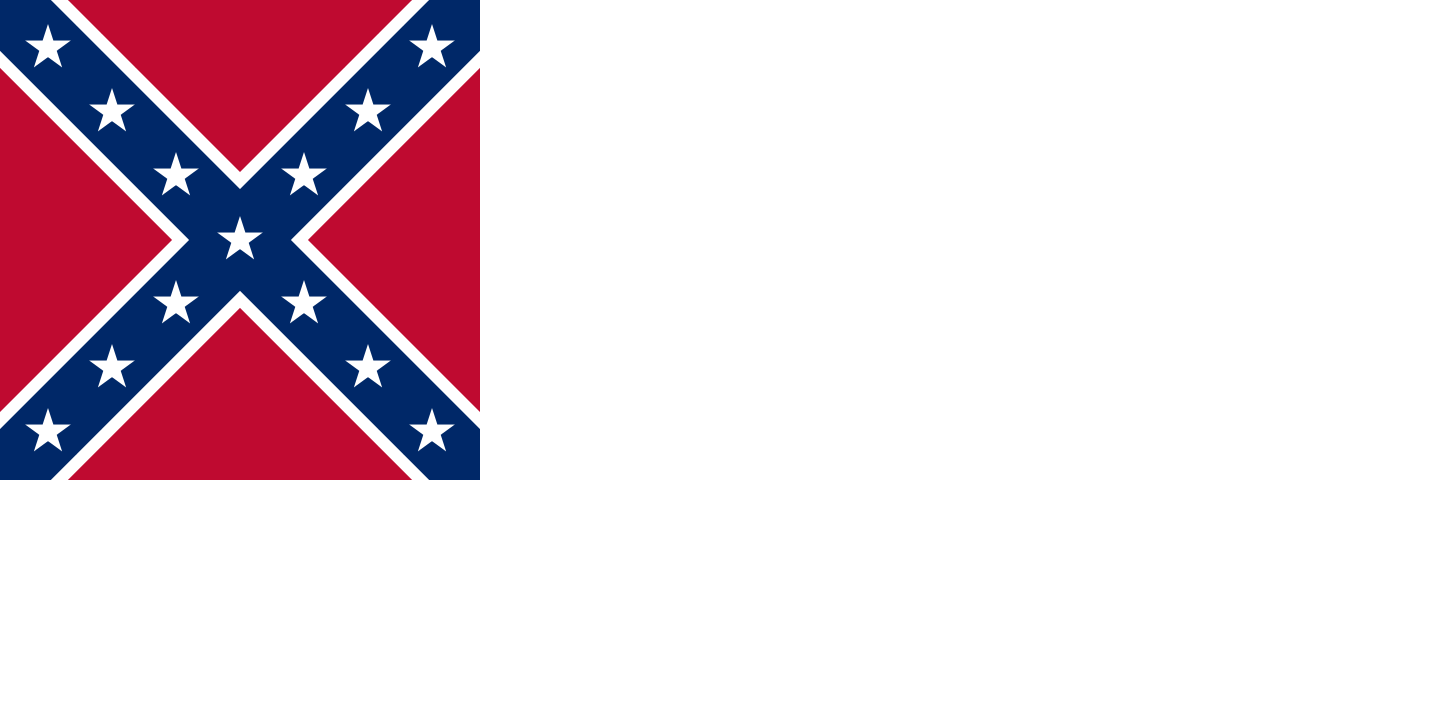 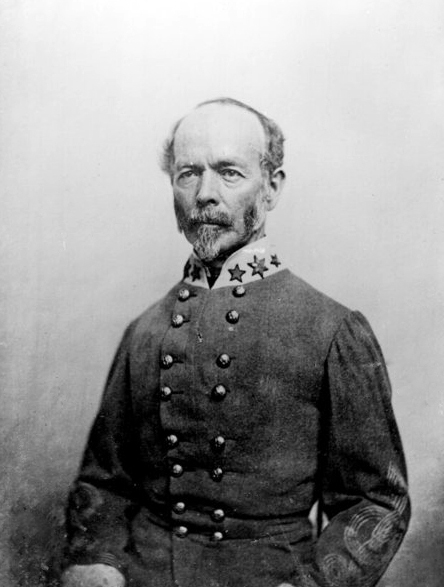 Joseph E. Johnston
(1807 – 1891)
2
Hintergrund
Militärisches Unentschieden
USA üben auf den Süden Druck von von Norden, Westen & vom Meer aus








Die Emanzipationserklärung (Abschaffung der Sklaverei in konföderierten Staaten) gibt dem Norden moralische Überlegenheit
Auf beiden Seiten wächst der Wille den Krieg erfolgreich zu beenden
USA: Eroberung des Südens
Konföderierte: Widerstand bis zur Anerkennung durch den Norden
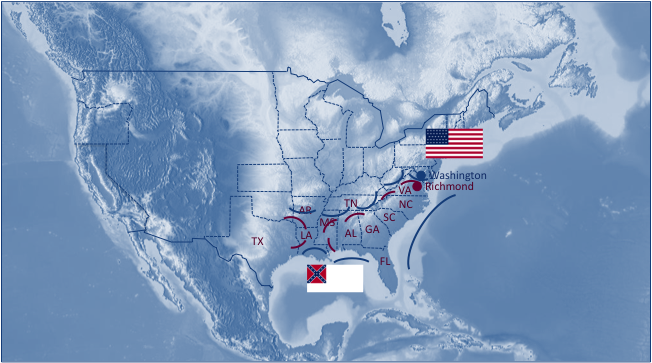 3
22. Feb. 1865: Mit Wilmington wird der letzte konföderierte Hafen der Ostküste besetzt
05. Aug. 1864: US-Flotte erobert die Forts vor Mobile & versenkt die dortigen konföderierten Schiffe
Ab 1863: Erfolgreiche Verstärkung der US-Blockade & Bombardierung von konföderierten Stellungen durch US-Panzerschiffe
06. Nov. 1865: Nach erfolgreichem Kaperkrieg senkt die CSS Shanandoah in Liverpool ihre Flagge
Verlauf: Seekrieg
17. Feb. 1864: H.L. Hunley führt den 1. U-Boot-Angriff der Geschichte aus
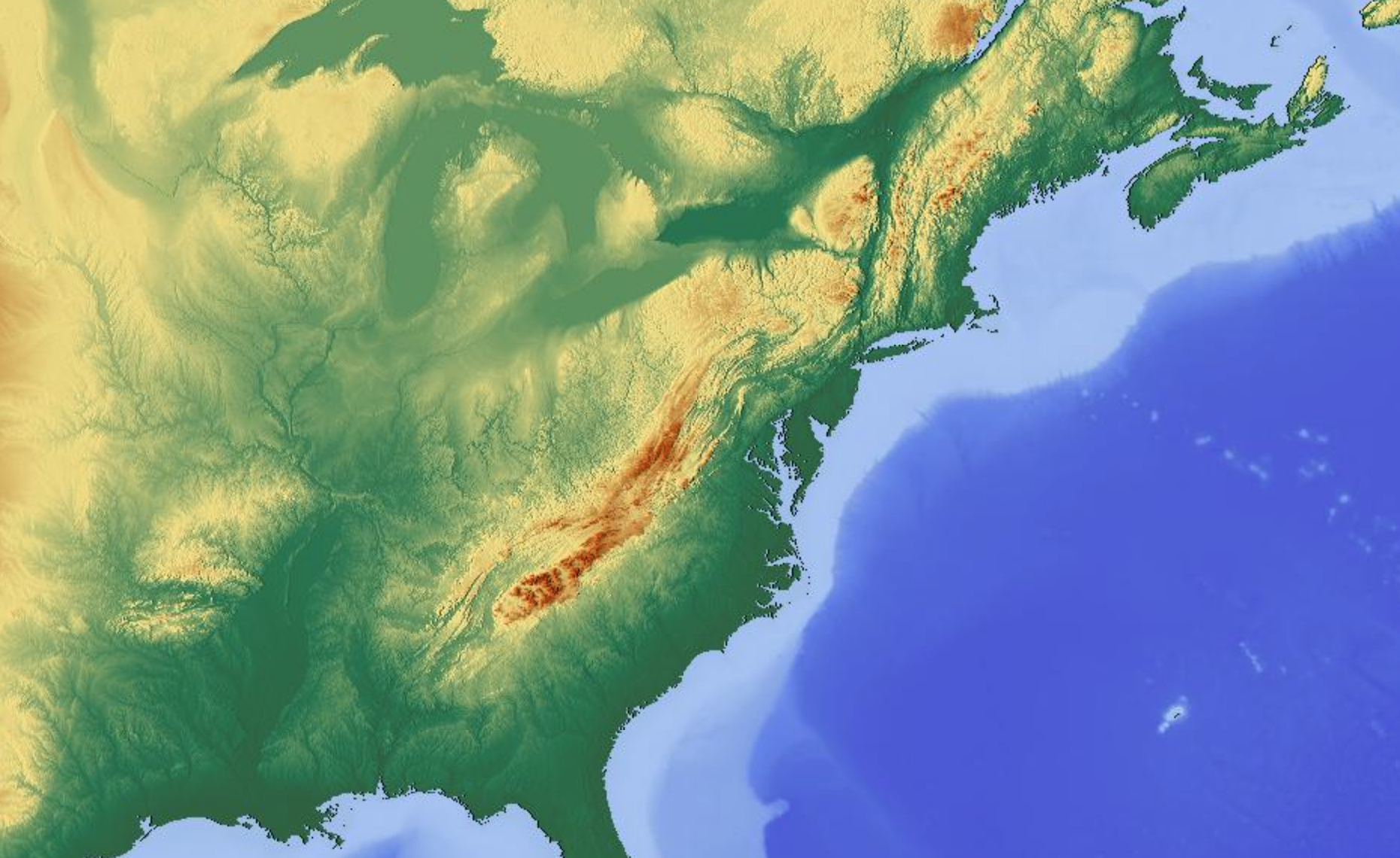 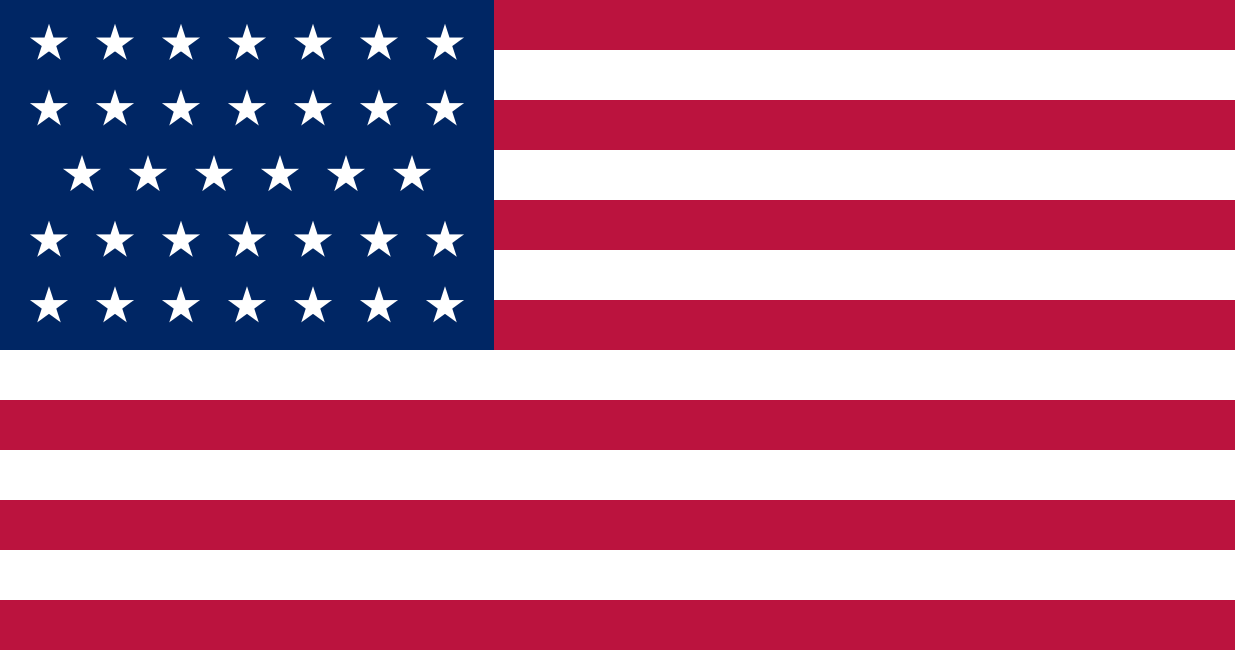 Richmond
Wilmington
Charleston
Wilmington
Washington
New Orleans
Mobile
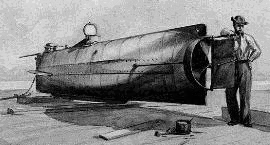 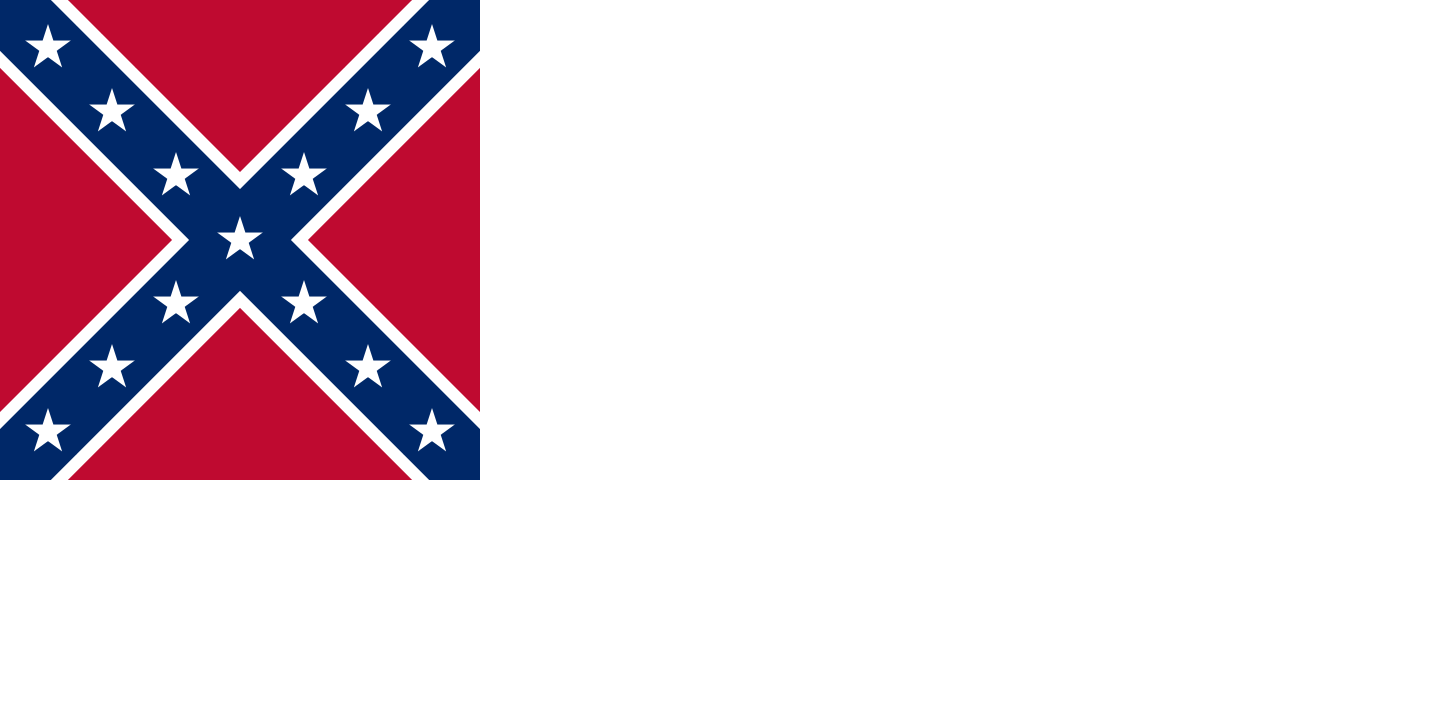 4
Mai – Sep. 1864: Erfolgreicher Atlantafeldzug der Union
März – Juli 1863: Vicksburg-Feldzug unter Grant
1863 – 1864: Konföderierte können US-Invasionen von Lousiana
04. Juli: Vicksburg fällt & der Süden wird zweigeteilt (Wendepunkt des Krieges)
15. Nov. – 22. Dez. 1864: Shermans Marsch zum Meer mit massiven Verheerungen
1864: Konföderierter Raid richtet in Missouri beträchtlichen Schaden an, muss aber nach Niederlage im Dez. abgebrochen werden
1863: Erfolgreiche konföderierte Raids
Verlauf: Westen & Trans-Mississippi
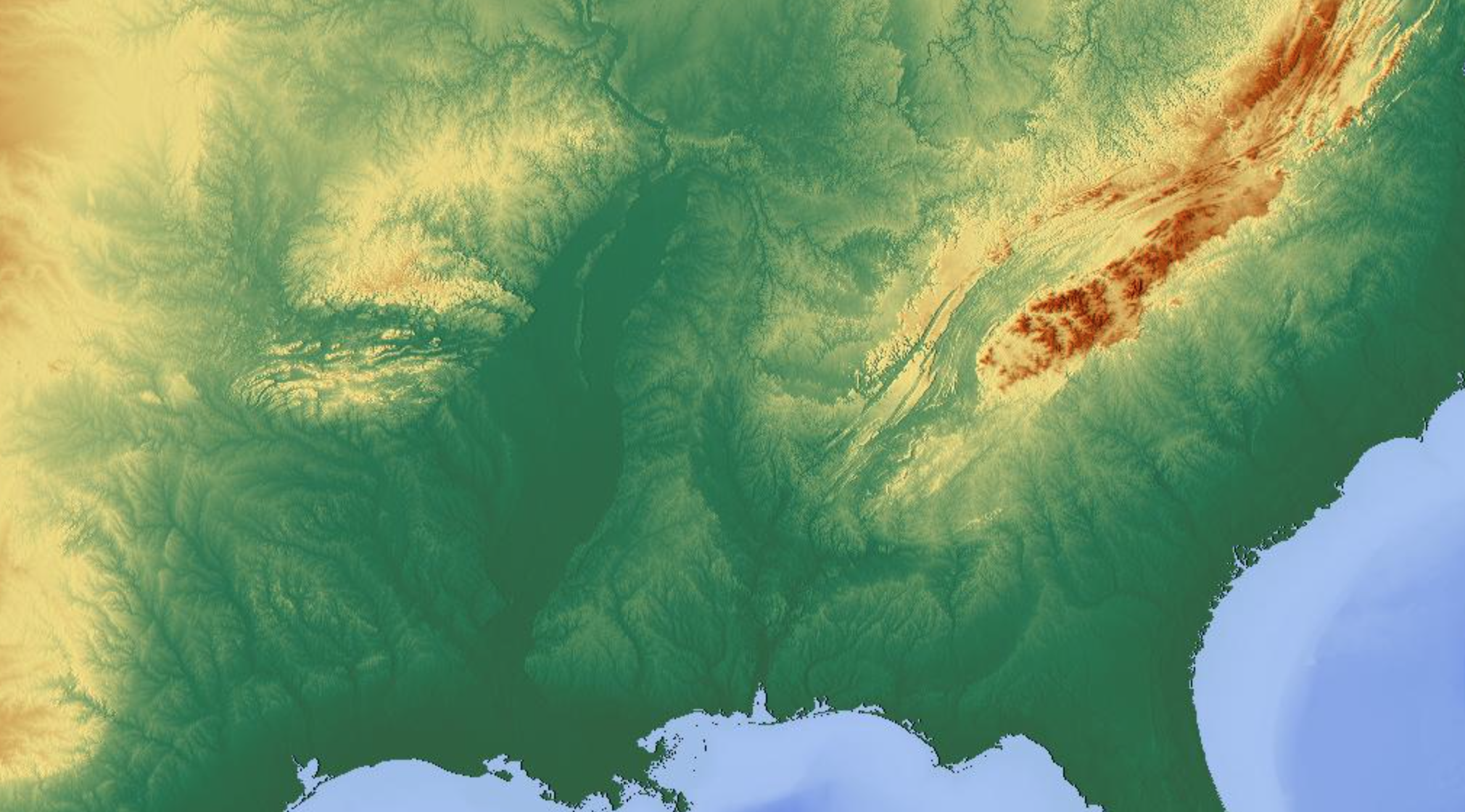 West
Virgina
Missouri
Kentucky
Virginia
Tennessee
Arkansas
North Carolina
South Carolina
Vicksburg
Memphis
New Orleans
Vicksburg
Atlanta
Atlanta
Savannah
Savannah
St. Louis
Richmond
Mississippi
Alabama
Georgia
Texas
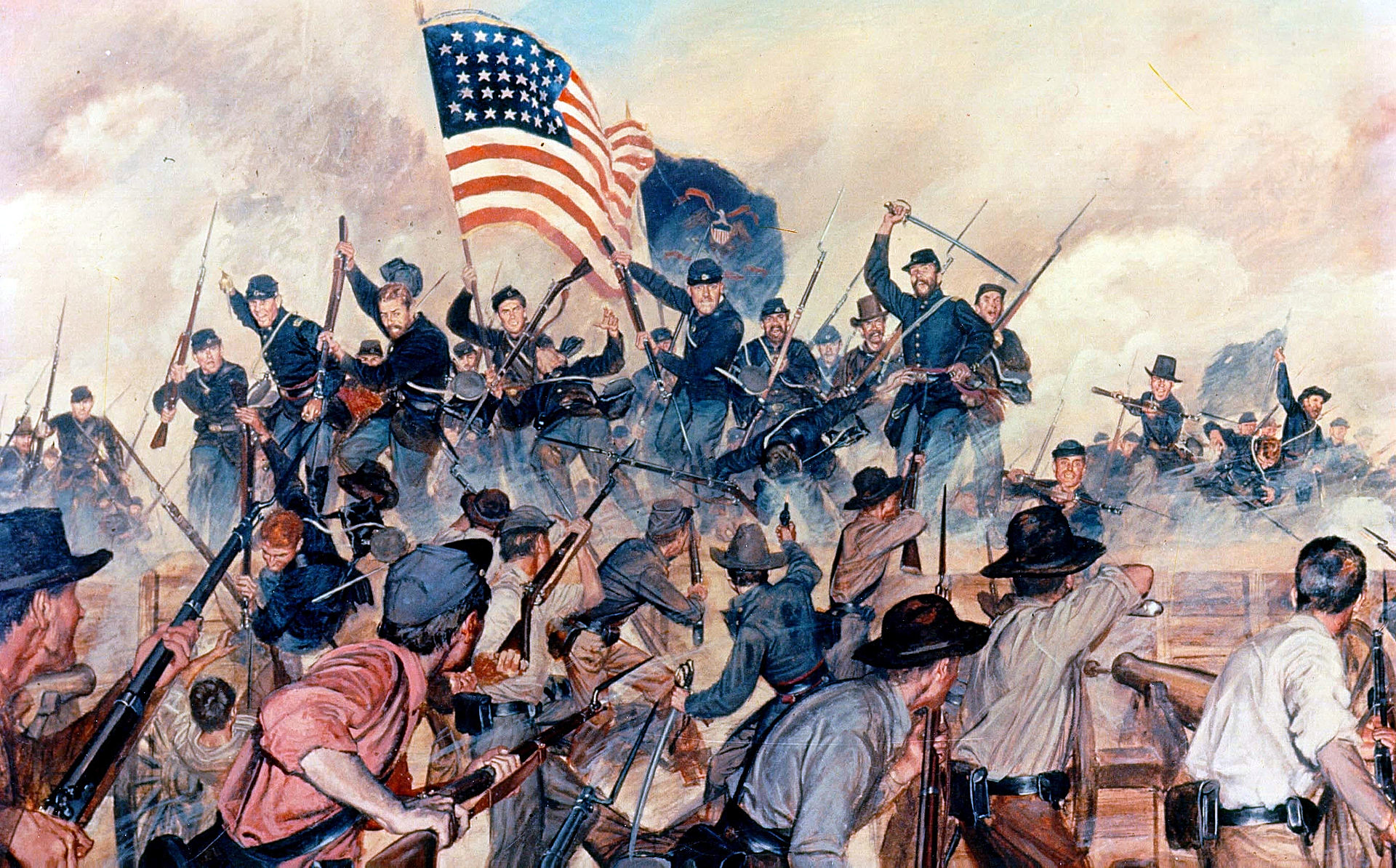 Louisiana
Folrida
5
Aug. – Okt. 1864: Nach konföderierten Operationen im Shenandoah-Tal bringt Sheridan‘s US-Feldzug bringt das das Gebiet unter US-Kontrolle
29. März – 09. Apr. 1865: Der Appomattox Feldzug der Union endet mit der Kapitulaion Lee‘s Nord-Virgina-Armee
26. Apr. 1865: Sherman‘s Carolina-Feldzug endet mit der Kapitualtion der Konföderierten Truppen unter Johnston
01. – 04. Mai 1863: Überwältigender Sieg der Konföderierten bei Chancellorsville
Mai – Juni 1864: Grant‘s Überland-Feldzug nutzt die konföderierten Kräfte ab
01. – 03. Juli 1863: US-Truppen siegen bei Gettysburg (Wendepunkt des Krieges)
Juni 1864 – März 1865: Belagerung von Petersburg nutzt die Konföderierten ab
09. Mai 1865: Präsident Johnson erklärt den Krieg für beendet
Verlauf: Osten
Pennsylvania
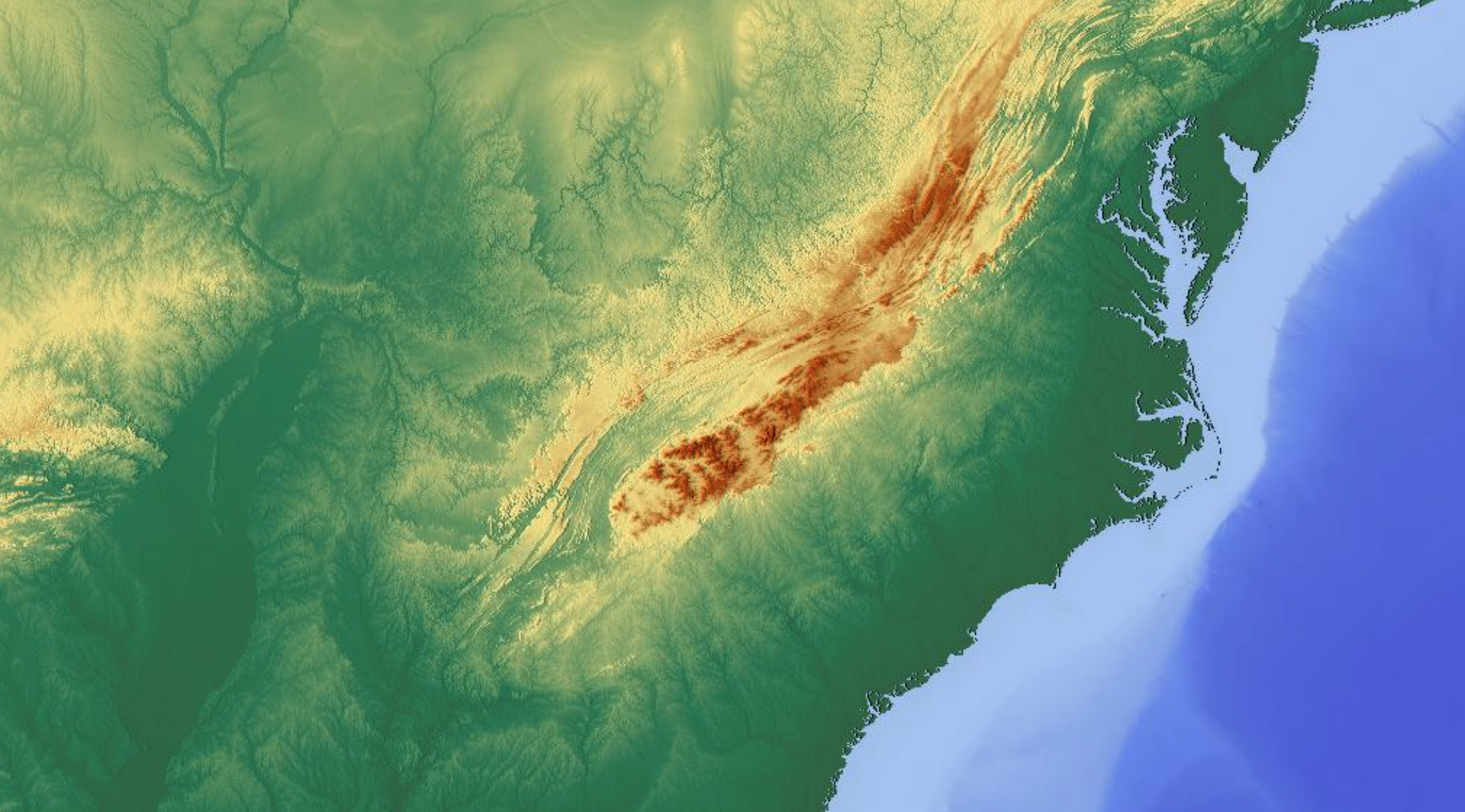 Ohio
Illinois
Indiana
New Jersey
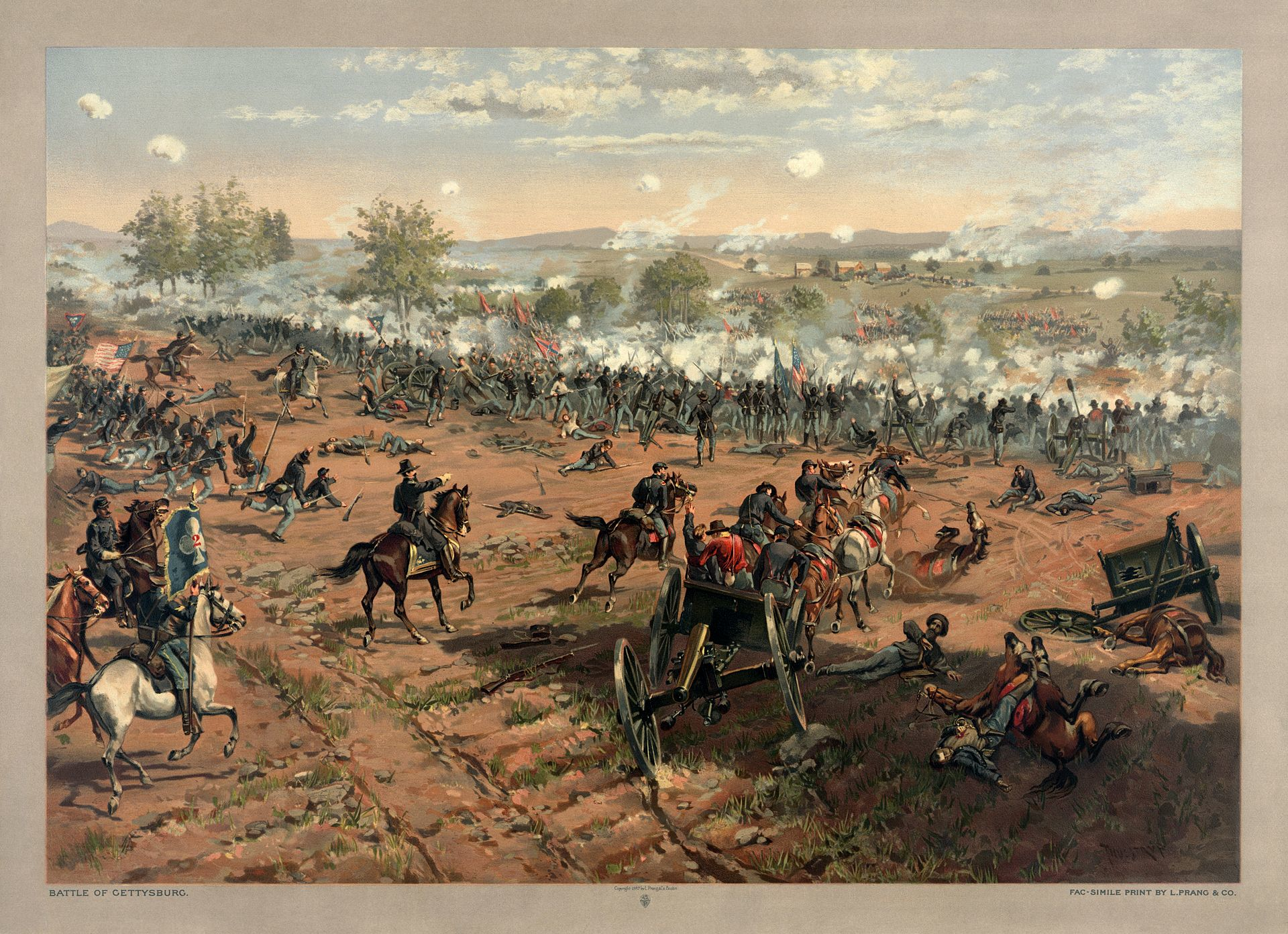 West
Virgina
Delaware
Kentucky
Virginia
North Carolina
Tennessee
Washington
Richmond
Atlanta
Philadelphia
Pittsburgh
Savannah
Arkansas
South Carolina
Mississippi
Alabama
Georgia
Louisiana
6
Folgen
Der Amerikanische Bürgerkrieg gilt als der erste moderne Krieg mit mind. 620‘000 Toten
Die Union wird wieder hergestellt









Die Südstaaten werden im Rahmen der Reconstruction (1865 – 1877) wieder in die Union aufgenommen
Die USA werden endgültig zu einem Bundesstaat & können (international) aufsteigen
Abschaffung der Sklaverei
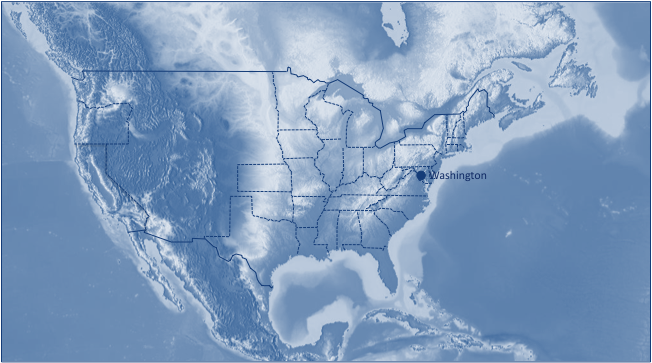 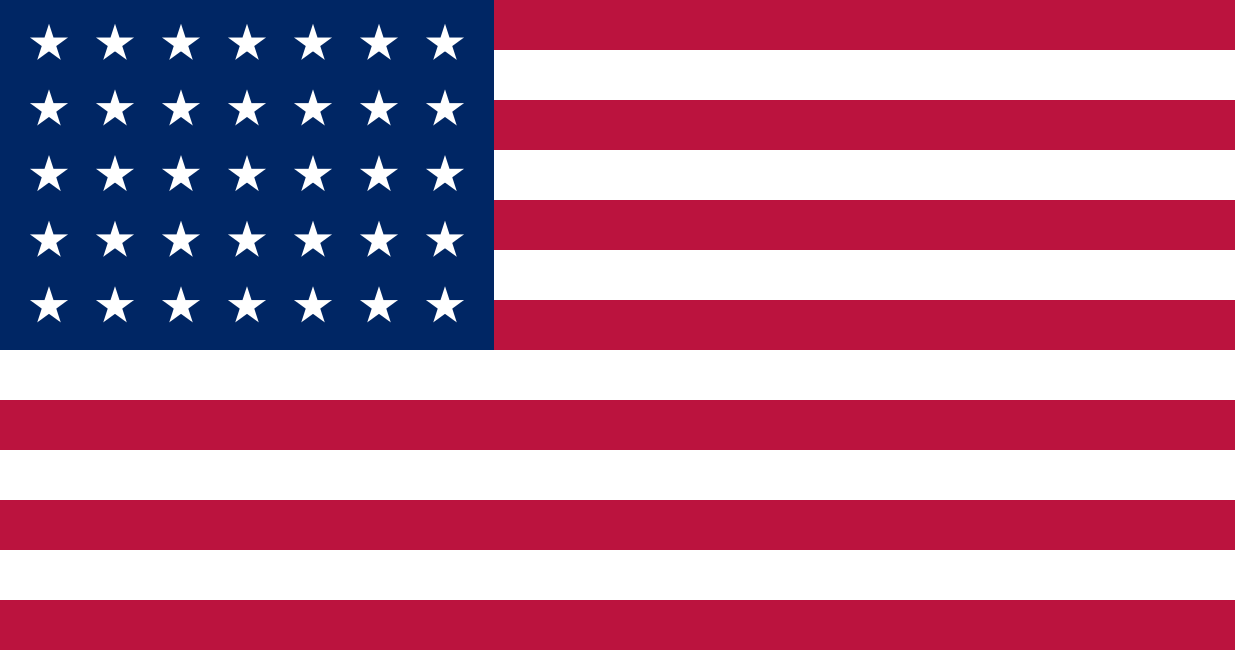 7
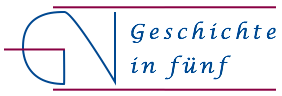 www.geschichte-in-5.de